Palliative Care Quality Collaborative (PCQC)


Improving Quality, Together
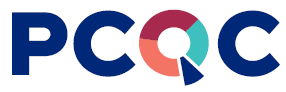 PCQC Created Through Partnership:
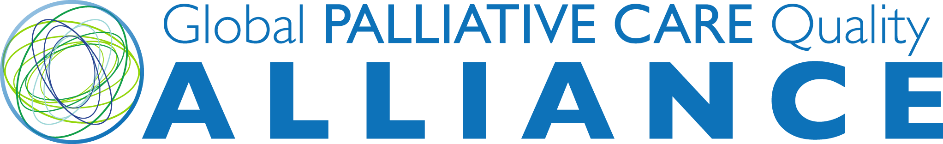 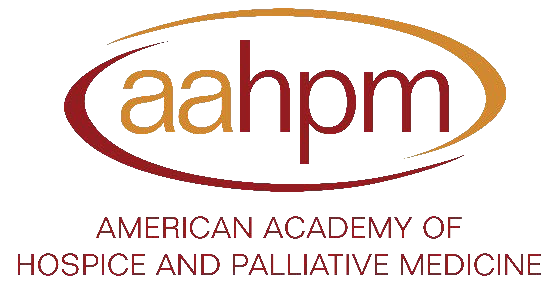 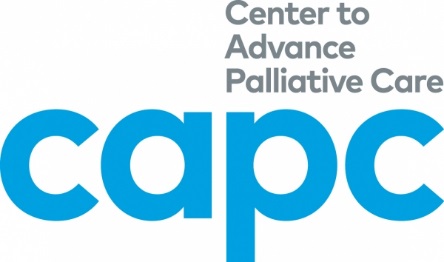 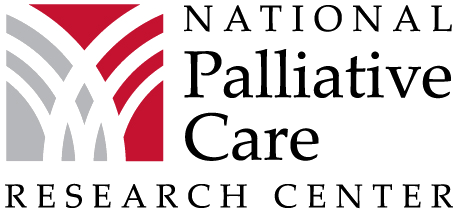 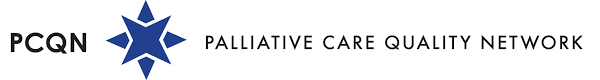 Funded by the Gordon and Betty Moore Foundation and the Cambia Health Foundation
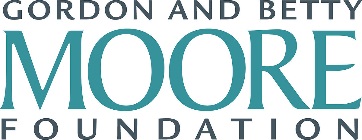 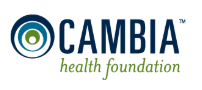 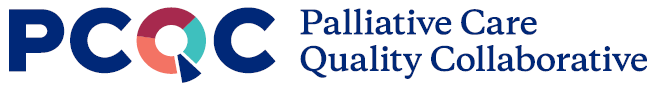 [Speaker Notes: Steve]
PCQC
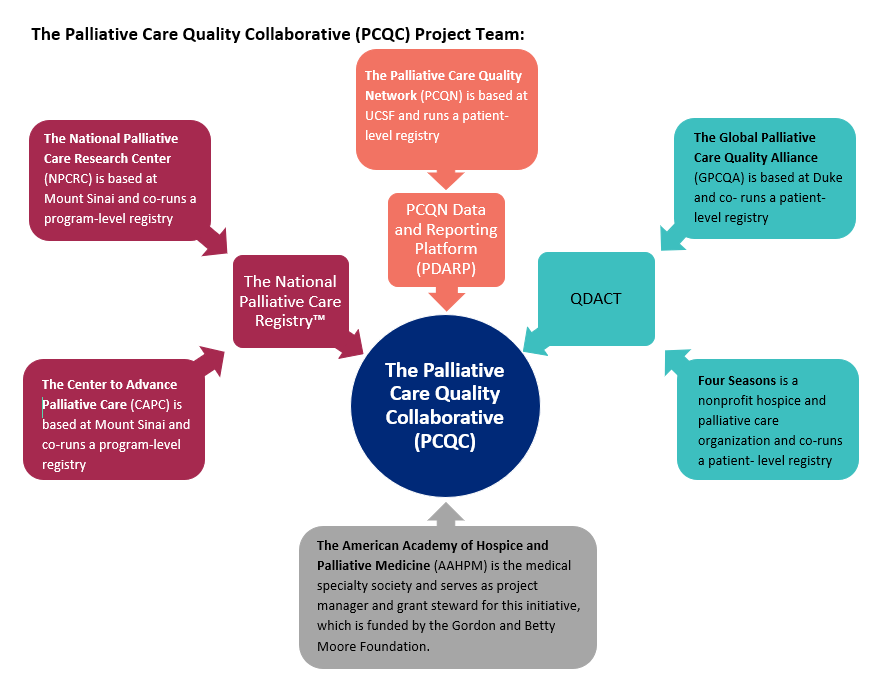 PCQC is a new 501(c)(3) organization that will house a new national palliative care data registry system that will capture both program and patient-level quality data. 
 The goal is to have the new registry system operational in early 2021.
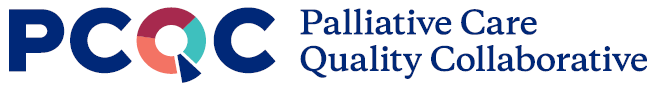 Palliative Care Quality Collaborative (PCQC)
The PCQN project is merging with the GPCQA project and the National Palliative Care registry (a structure and process registry run jointly by CAPC and the NPCRC) to create a new, single PC quality measurement and improvement organization for our field.  
The PCQC is an independent, non-profit organization with a Board of Directors, staff, and technology vendor with the goal of seamless integration and data extraction from the electronic health record. 
The patient-level data is very similar to what is currently being collected through PCQN and GPCQA with some updates. We have updated the patient-level outcome data dictionaries and the structure and process data dictionary accordingly. 
We will make the structure/process database available for free to all programs and charge a membership fee (similar to what we already do in PCQN and GPCQA) for the patient-level outcome registry.
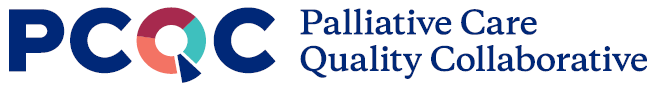 Why You Should Join PCQC
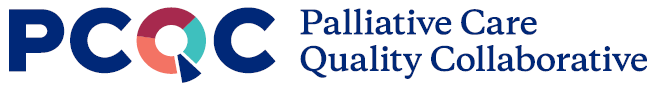 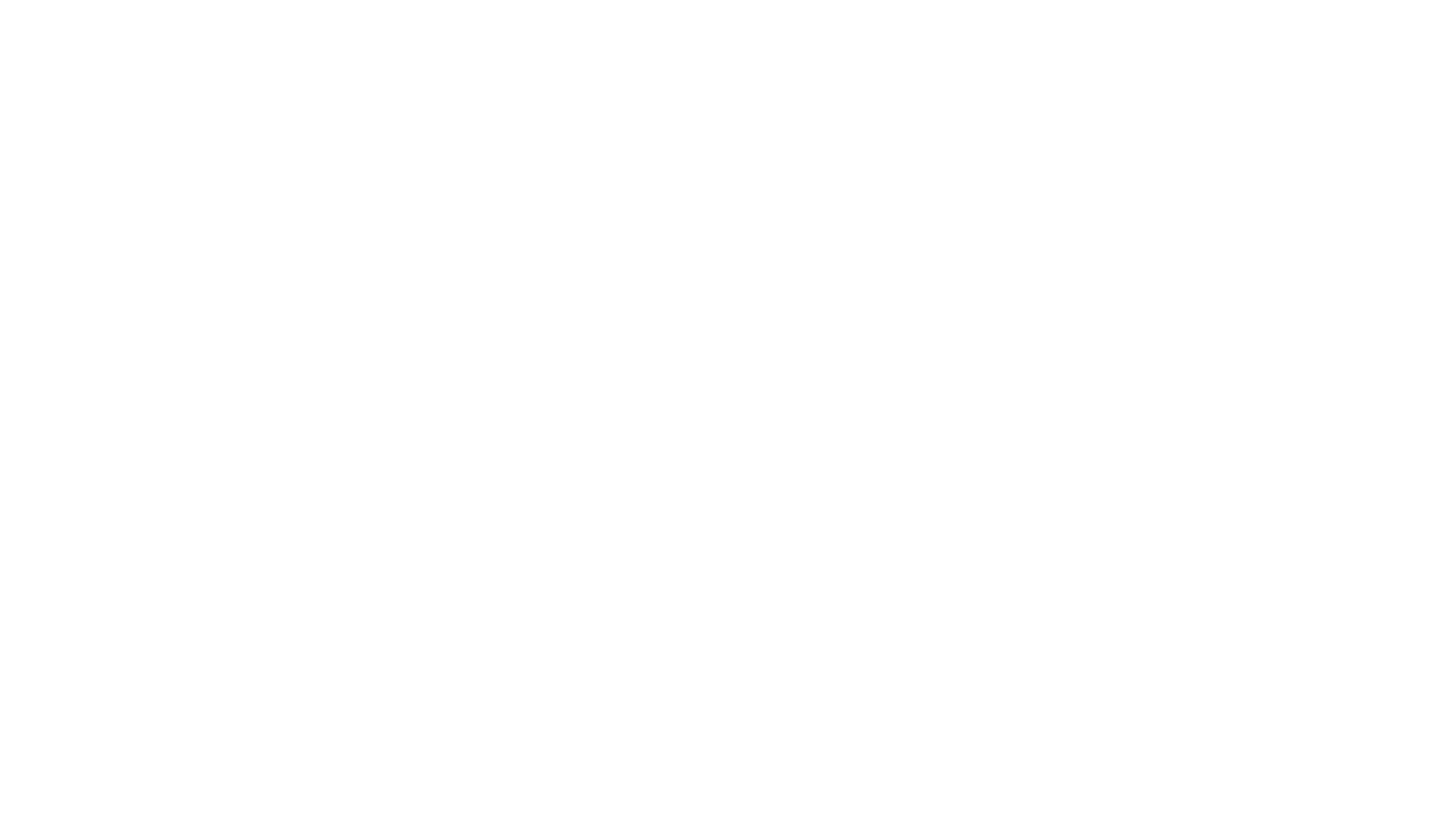 PCQC Mission
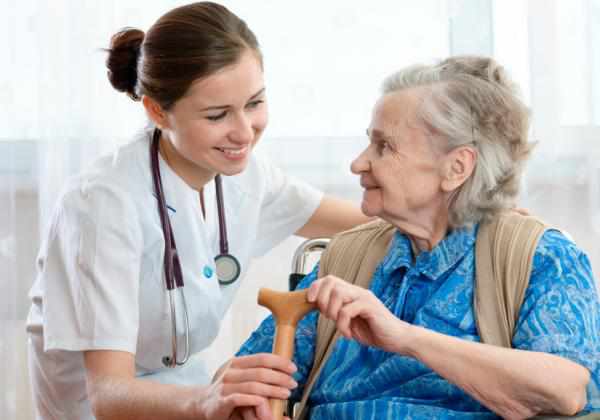 Transforming healthcare by measuring, defining, and promoting quality palliative care through national learning collaboratives.
PCQC is committed to improving the care of seriously ill patients and their families.
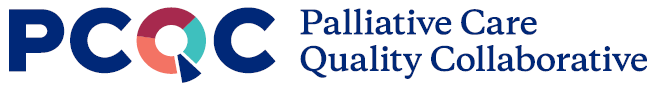 PCQC Board of Directors
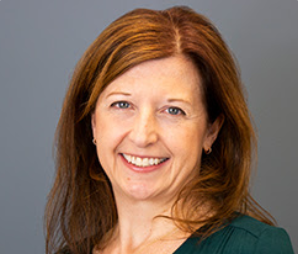 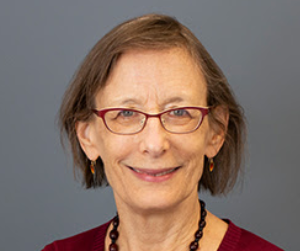 Melissa D. Aldridge, PhD, MBA, MPH,
Mount Sinai
Diane E. Meier, MD, FACP, FAAHPM,
CAPC, Mount Sinai
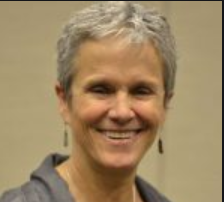 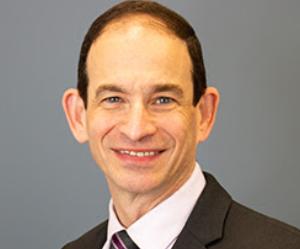 Steven Pantilat, MD,
University of California San Francisco
Janet Bull, MD, MBA
Four Seasons
Kristyn Fazzalaro, LCSW, ACHPSW, 
Hoag Health Network
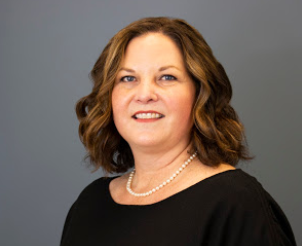 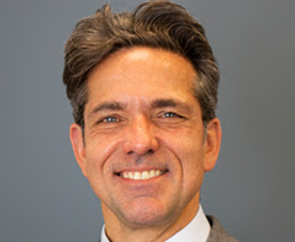 Phillip E. Rodgers, MD
University of Michigan, Medical School
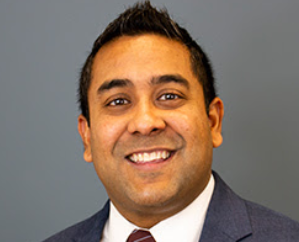 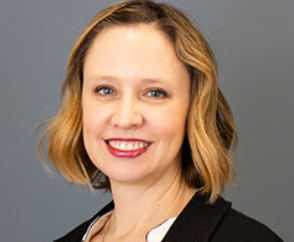 Arif H. Kamal, MD, MBA, MHS,
Duke University
Rachel Thienprayoon, MD, MSCS,
Cincinnati Children’s Hospital
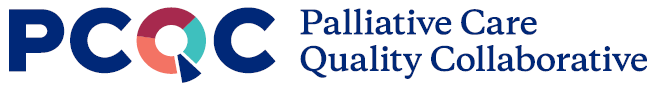 PCQC Project Team
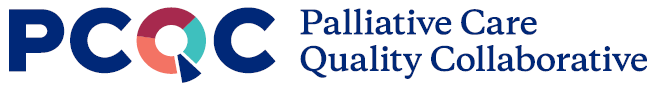 PCQC has hired ArborMetrix to build the registry system
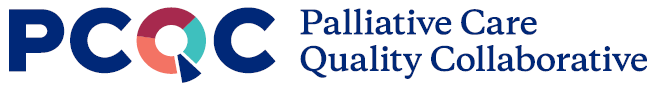 Example of an ArborMetrix Registry Product
Registries on ArborMetrix RegistryX
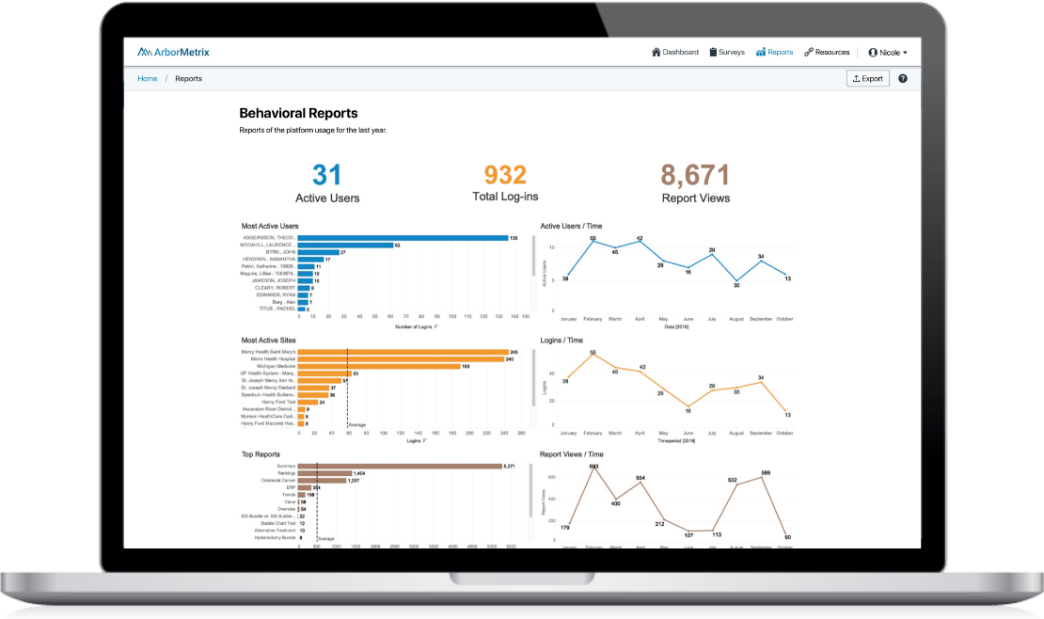 Patient Engagement Suite
Data Acquisition
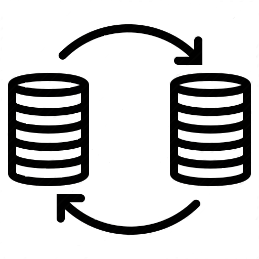 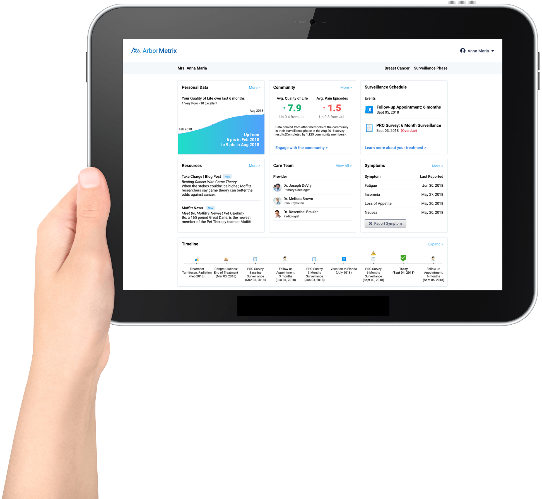 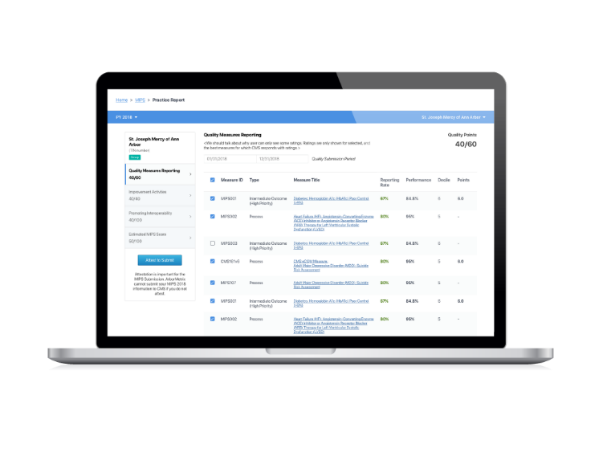 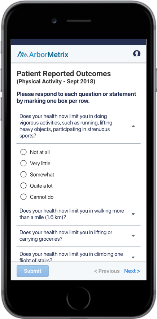 EMR Integration
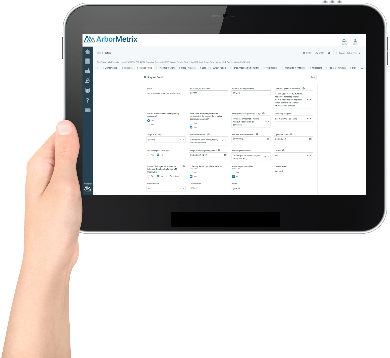 Builder
Embedded Data Science
Advanced Analytics
Risk & Reliability Adjustment
Survey
Dashboard
CMS Quality Reporting for MIPS
Smart Web Forms
Data Science and Analytics
Industry-leading expertise in the transformation of real-world data into real-world evidence for research and quality improvement
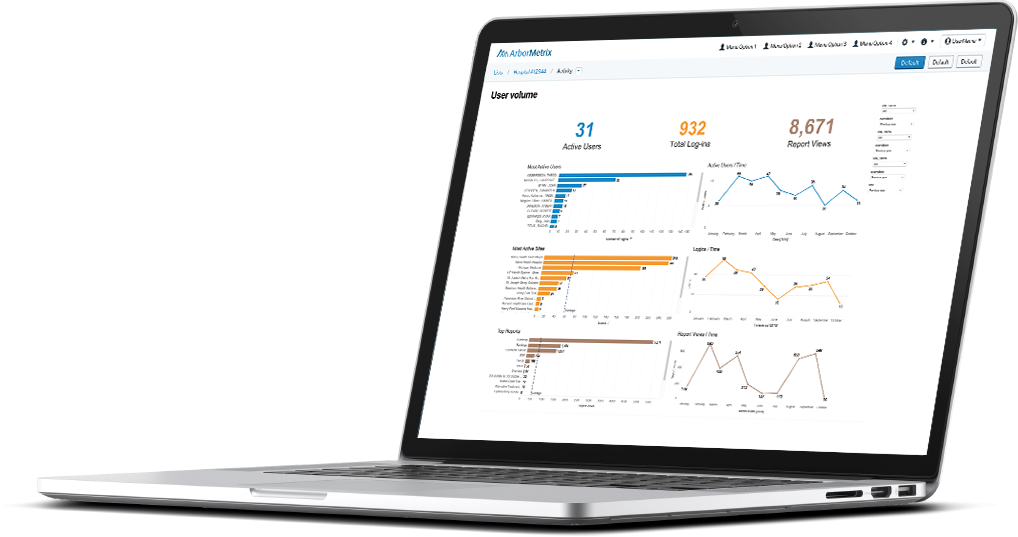 Clinically meaningful measures
Scientific statistical models
Real-time analytic processing
*Example of an ArborMetrix registry product
Visualizations and Interactive Experience
ArborMetrix RegistryX provides access to all patient details with flexible reporting.
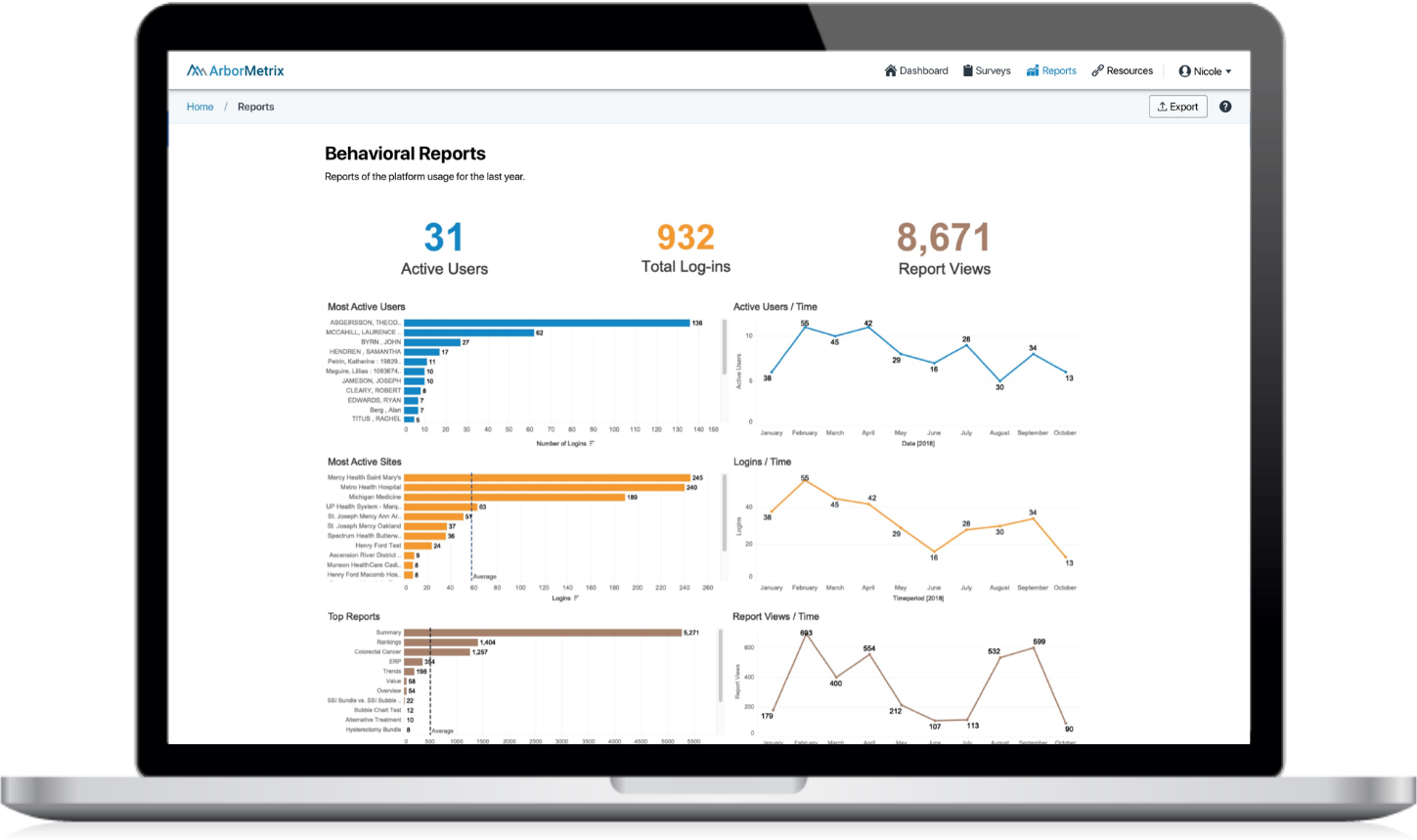 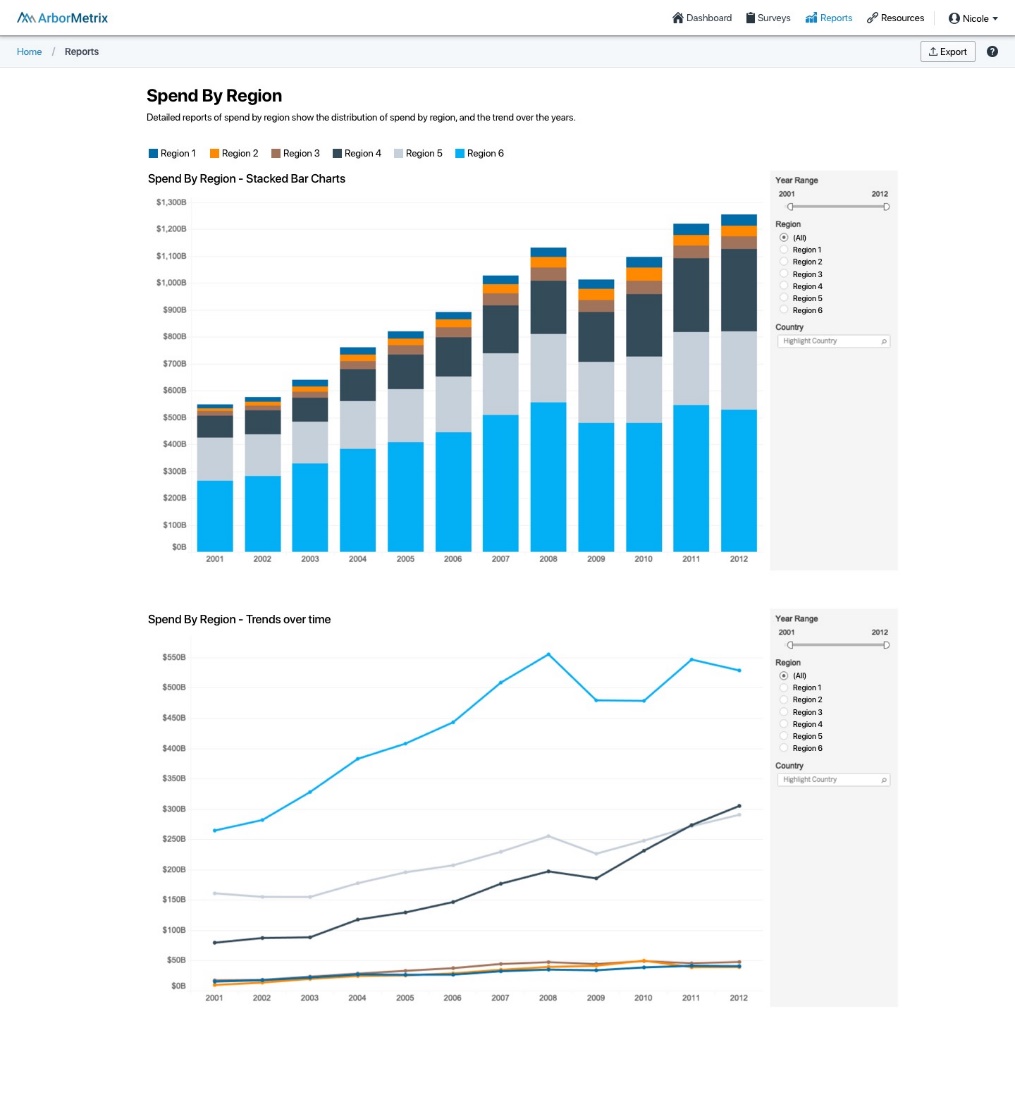 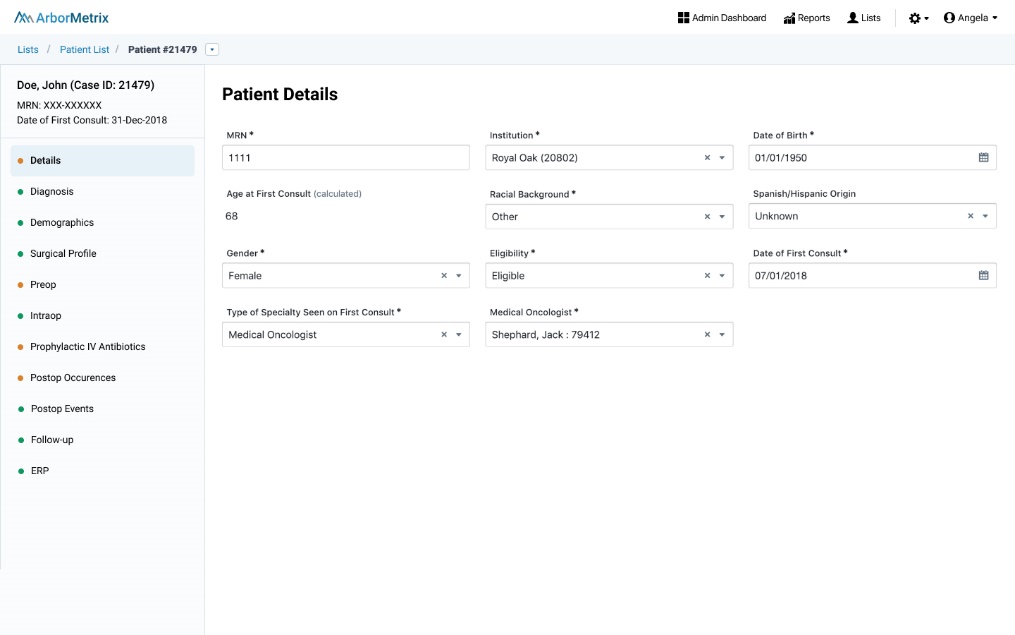 Patient details can be viewed, modified and exported.
Reporting and visualizations powered by Tableau.
*Example of an ArborMetrix registry product
Variety of Visualizations
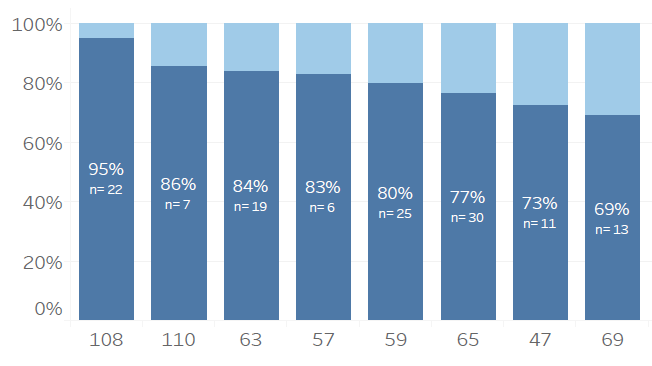 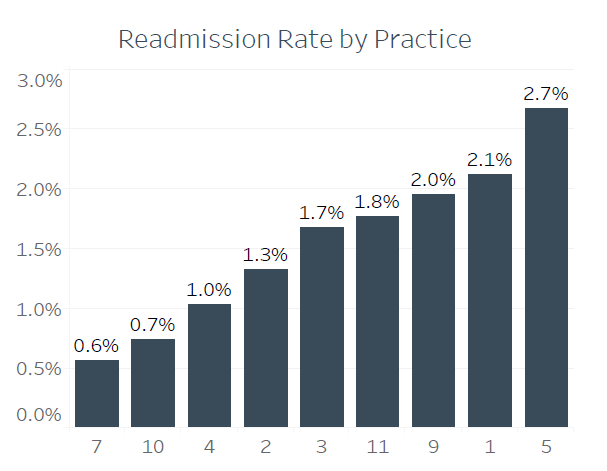 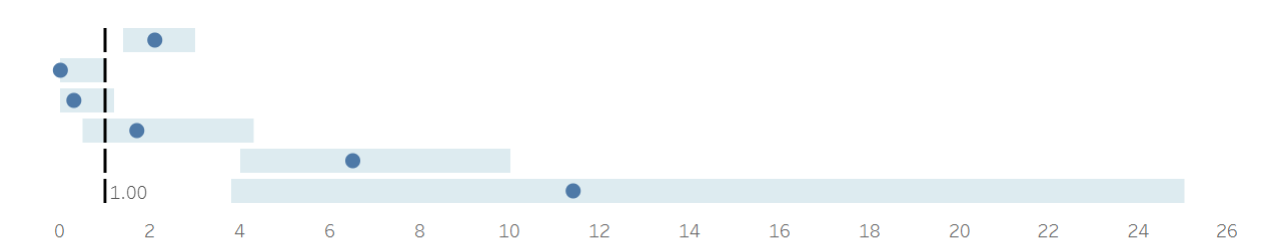 *Example of an ArborMetrix registry product
Variety of Visualizations
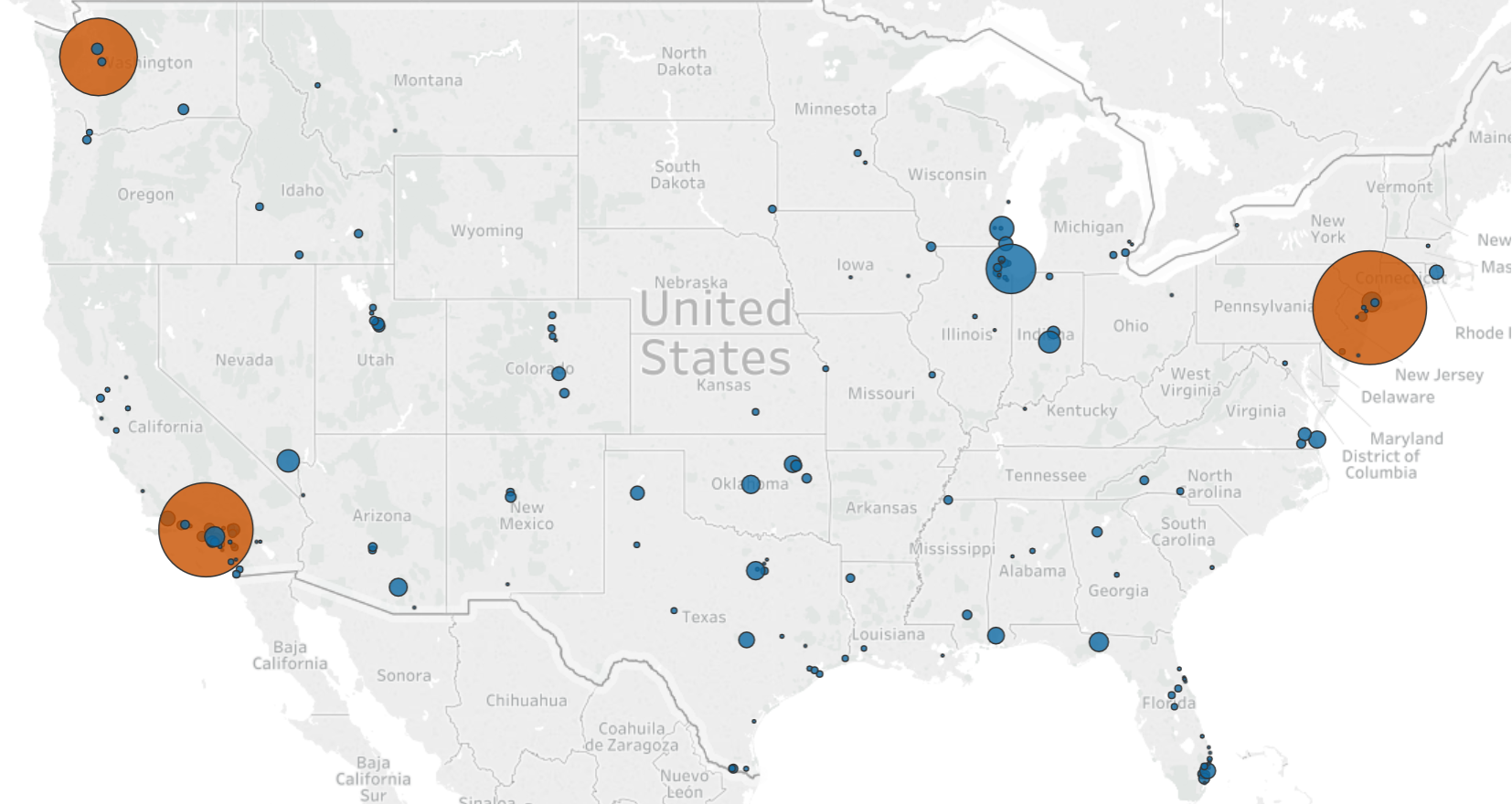 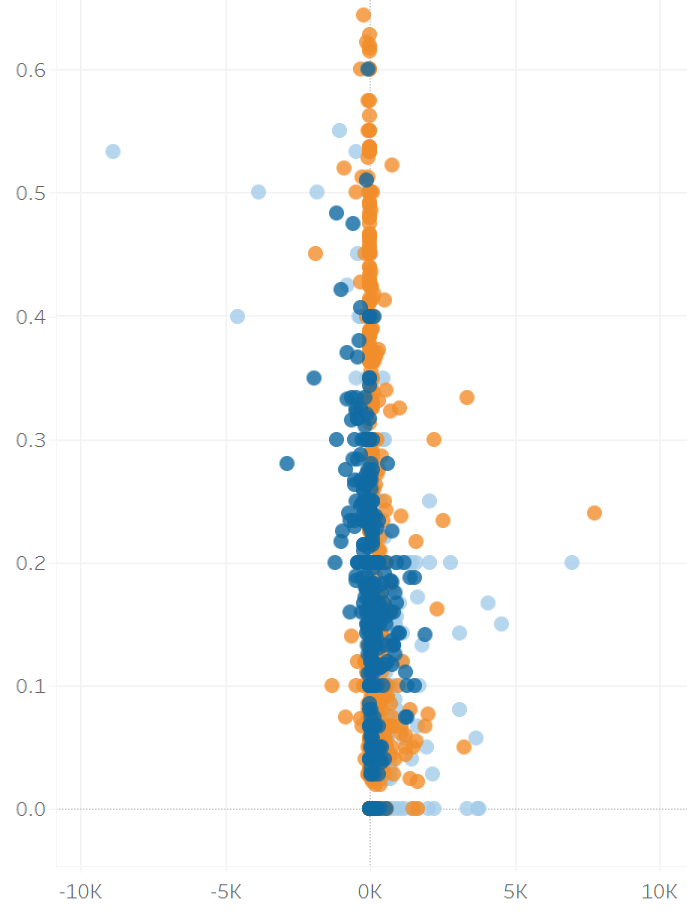 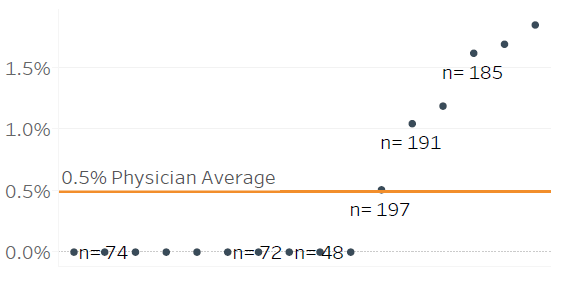 *Example of an ArborMetrix registry product
Variety of Visualization
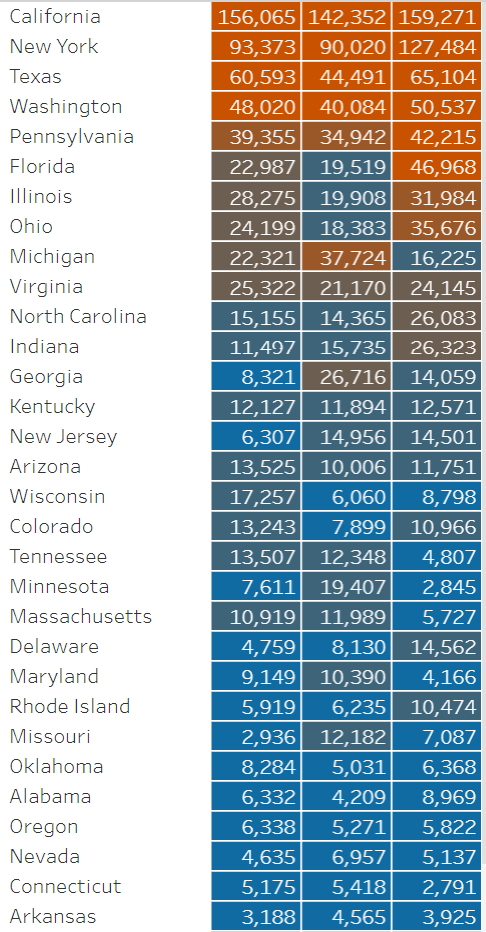 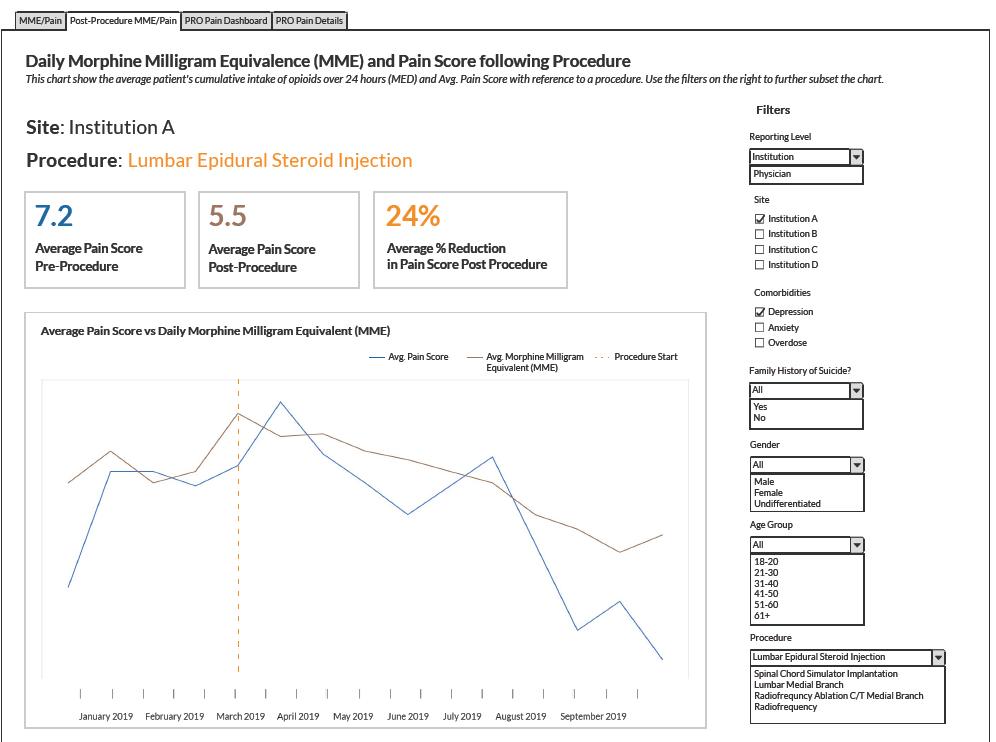 *Example of an ArborMetrix registry product
PCQC: Leveraging data to improve care
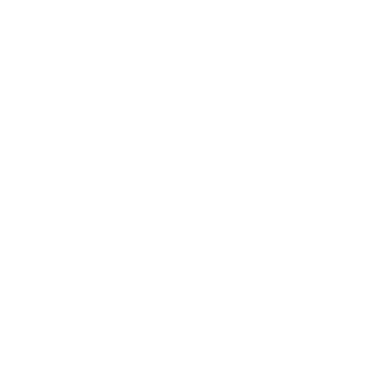 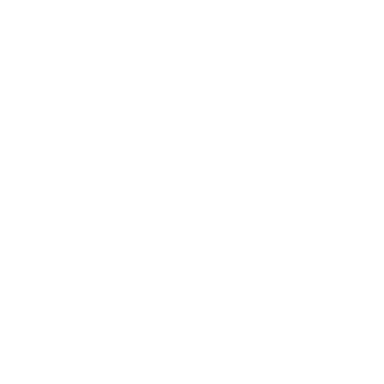 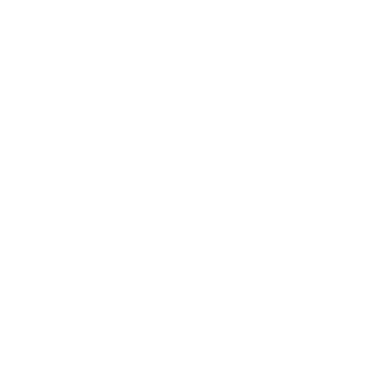 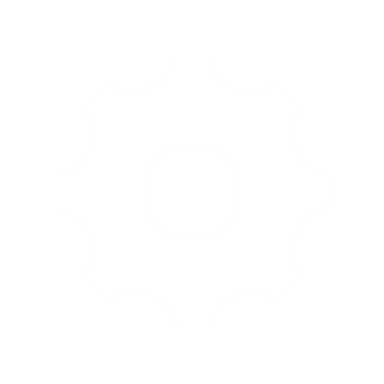 ACTION
DATA
KNOWLEDGE
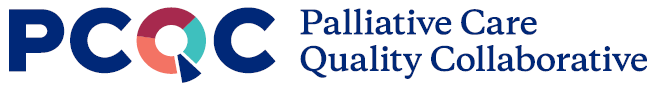 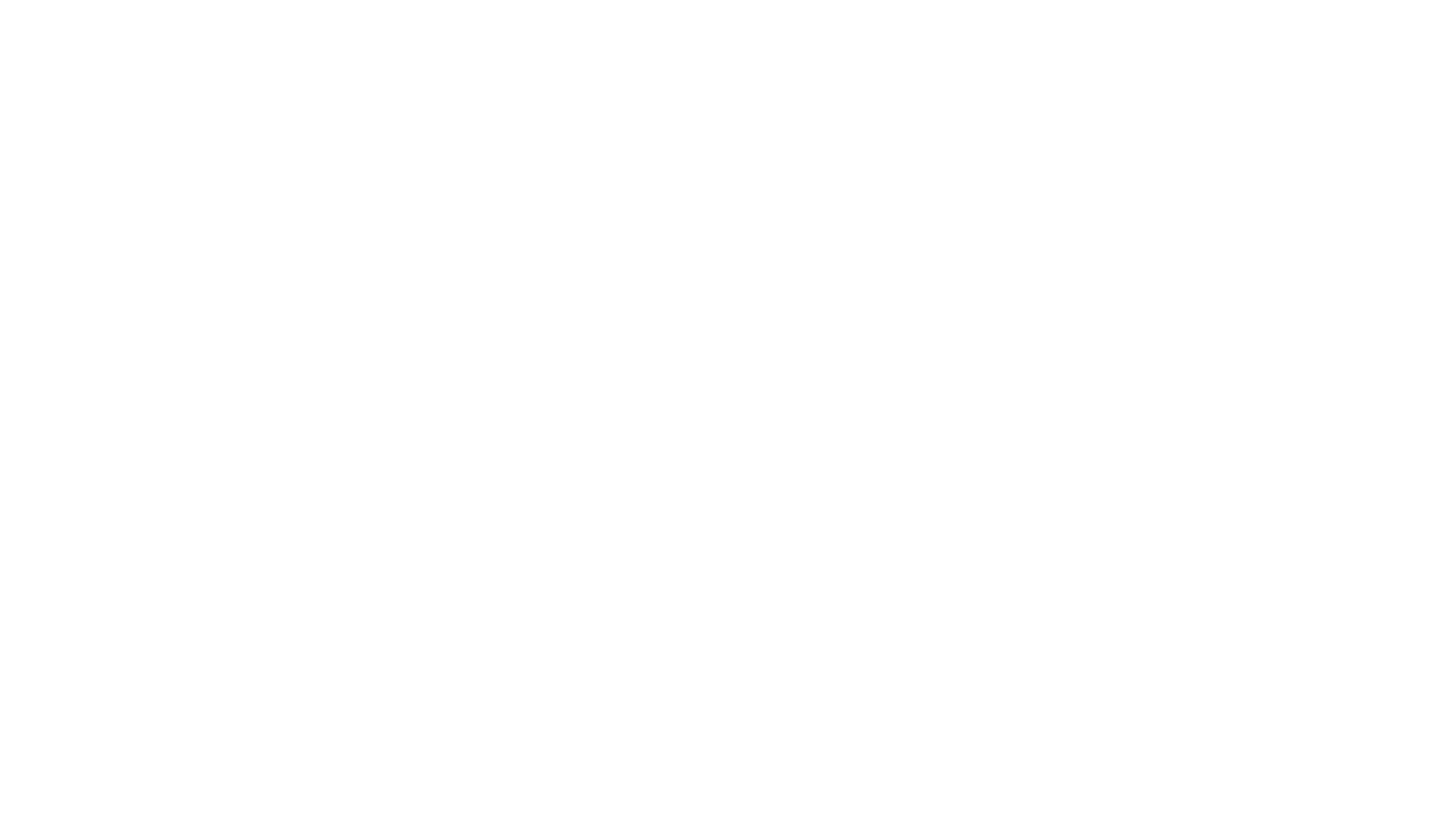 The PCQC Registry
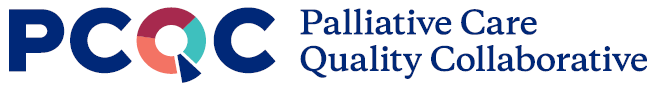 PCQC Registry Data Elements
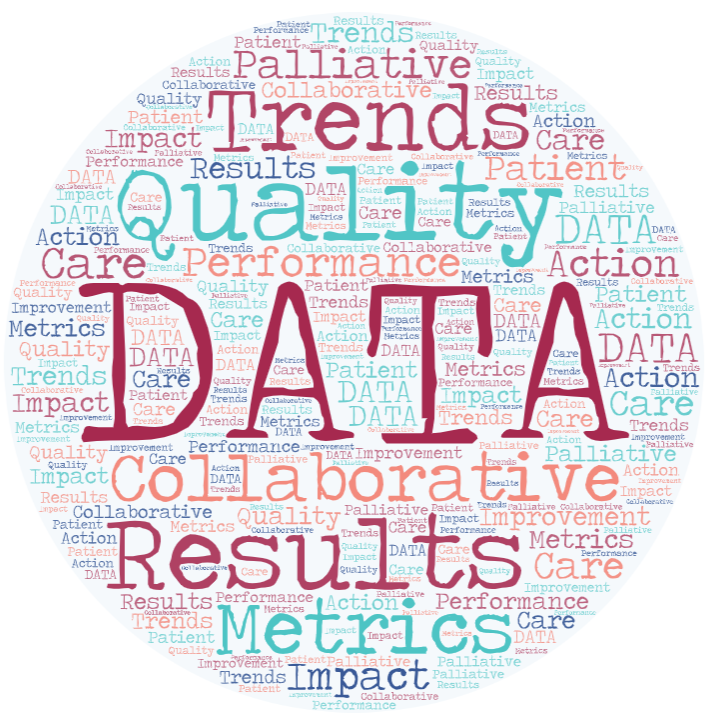 Patient Characteristics
Dem, Diag, Reason for consult, referral source
Process of Care
Dates, team, screening & interventions
Advance Care Planning
SDM doc, AD & POLST completion
System Scores	ESAS, quality of life
Disposition
Status, services
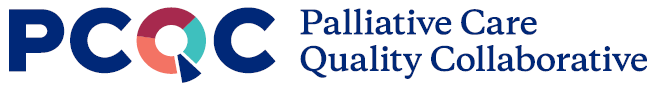 PCQC Registry Reports
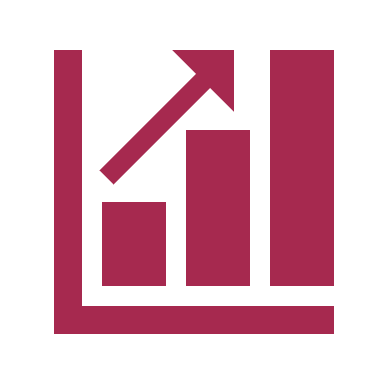 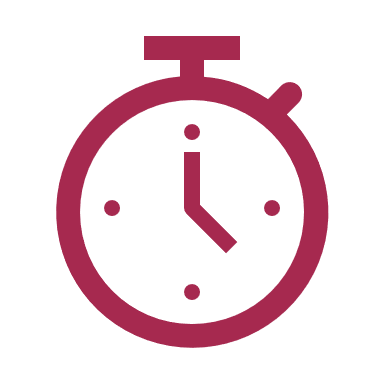 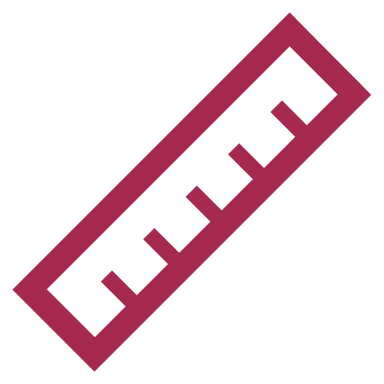 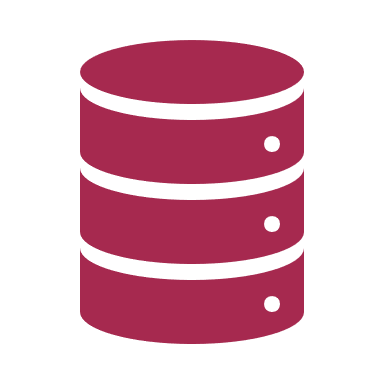 19
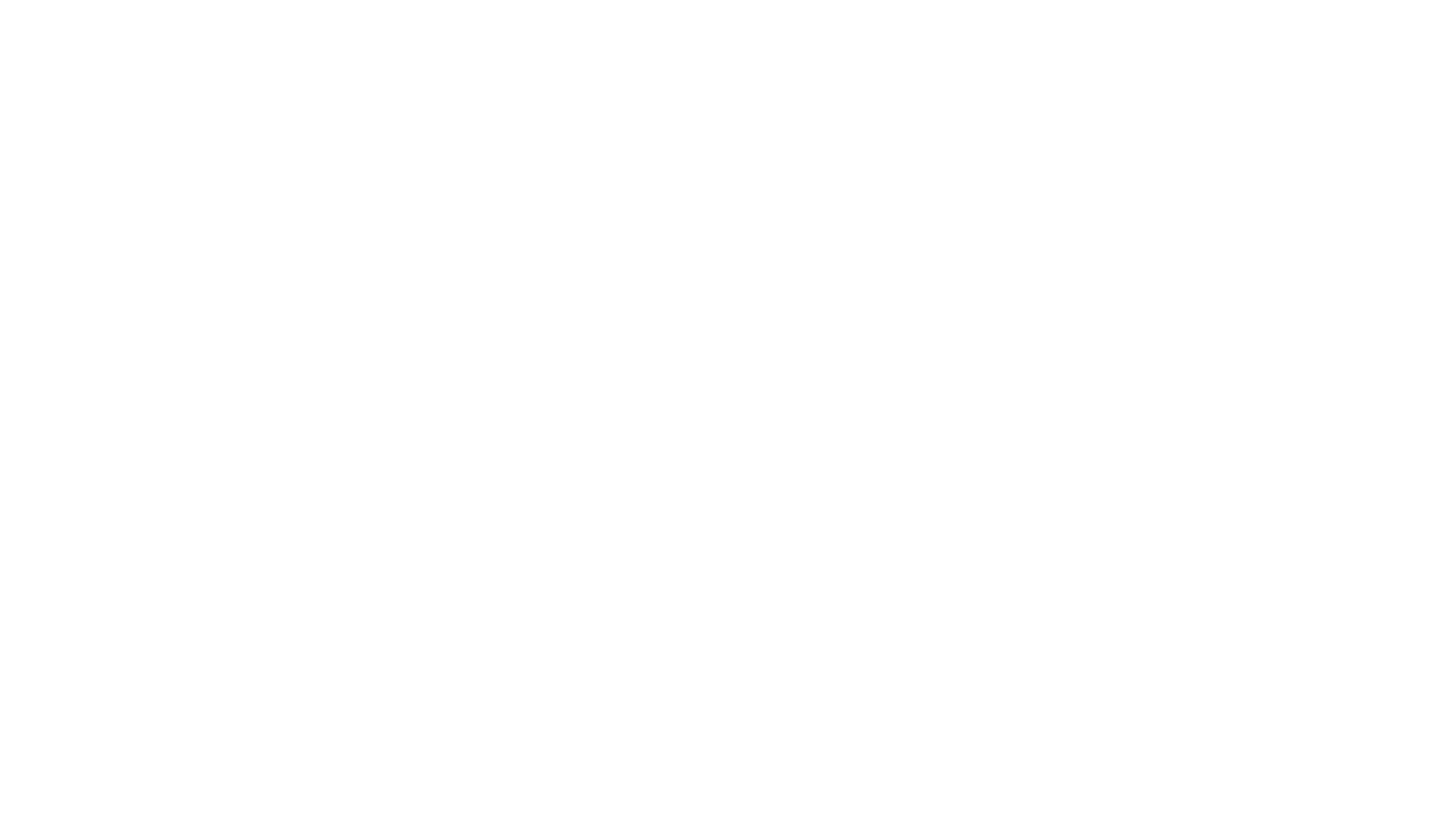 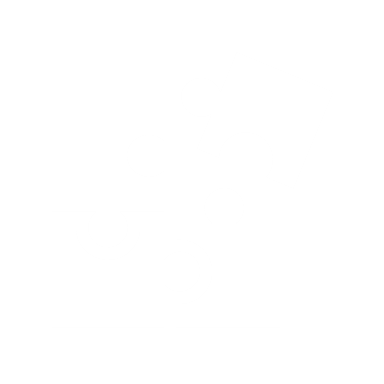 PCQC Quality Collaborative
Use peer-to-peer learning
Virtual, online 
QI Projects
Review and discuss data
Sharing strategies
Peer support
QI Education
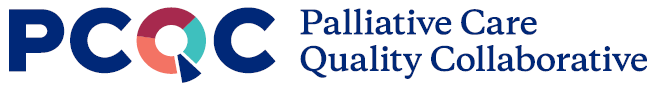 Join the PCQC Community Online and In-Person
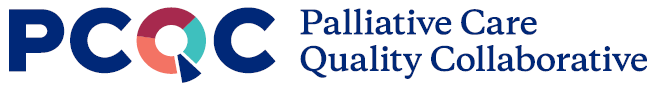 Joining PCQC
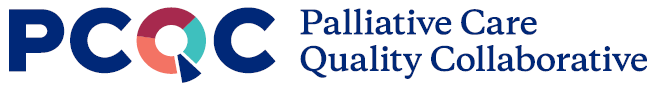 Reach out to get more information about the PCQC
Join us!
Are you a potential registry participant with questions? Contact:→     The Palliative Care Quality Collaborative (PCQC)– info@palliativequality.org
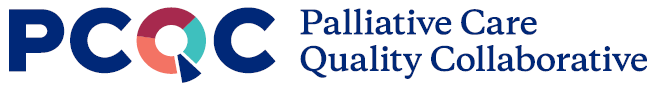